How special are brightest group and cluster galaxies?
Anja von der Linden et al., 2007,  MNRAS, 379, 867
On the prevalence of radio-loud active galactic nuclei in brightest cluster galaxies: implications for AGN heating of cooling flows
P. N. Best et al., 2007,  MNRAS, 379, 894
1. Introduction to BCGs
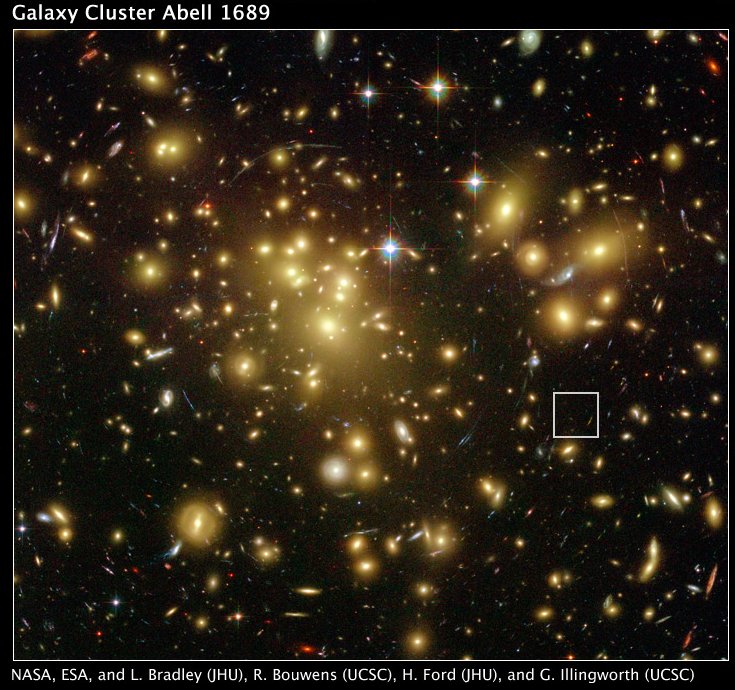 の分散σv,cl
BCGs are massive end galaxies.
BCGs locate at/near the cluster center.
1. Introduction to BCGs
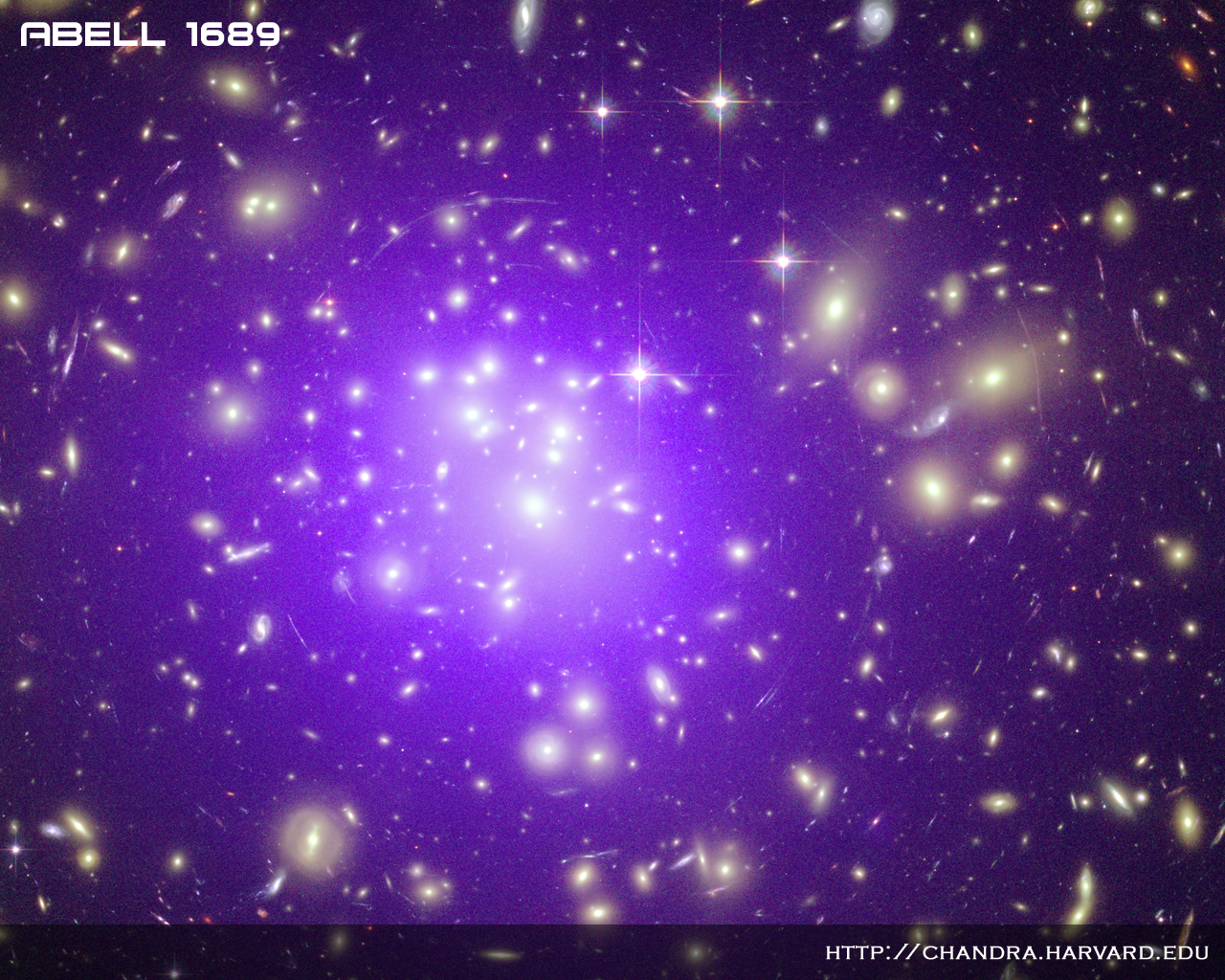 the  density of hot gas is highest!
Galaxies with X-ray emitting hot gas halo
1. Introduction to BCGs
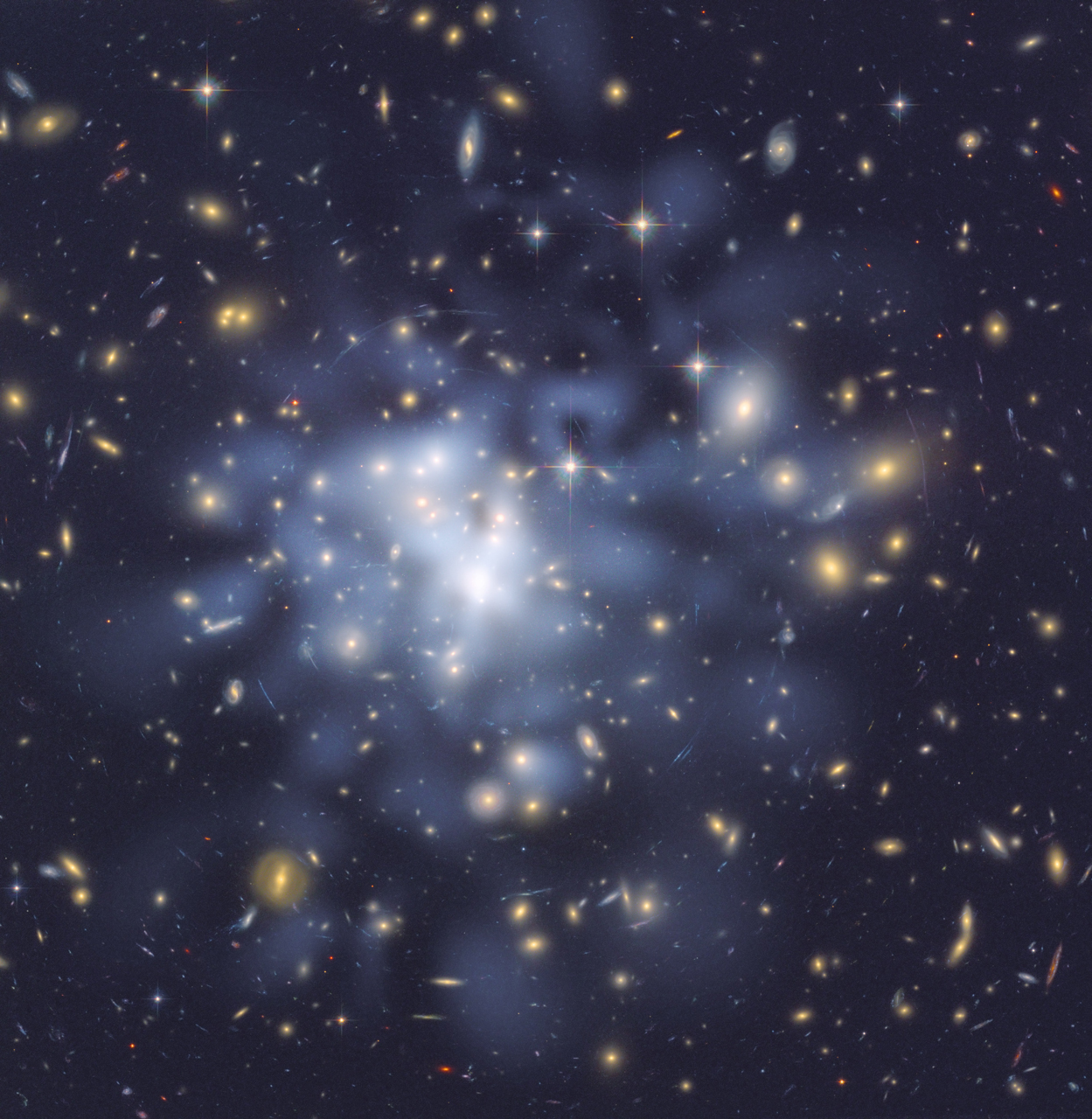 Galaxies with dark matter halo
the  density of dark matter is highest!
http://www.nasa.gov/mission_pages/hubble/science/dark-matter-map.html
By D. Coe, N. Benitez, T. Broadhurst, and H. Ford.
ETG: Early-Type Galaxy,
DMH: Dark Matter Halo,
SFH: Star Formation History,
IGM/ICM: Intra Galactic/Cluster Medium,
RL-AGN: Radio-Loud Active Galactic Nuclei.
1. Topics related to BCGs
BCGs are high-M* end galaxies! (~ETG)
	-ETG scaling relation → dynamical property.
	  N-body simulation, contribution from DMH.
BCGs are at cluster center!
	-ETG scaling relation → dynamical property.
	-SF from cooling flow(SFH, stellar population).
High RL-AGN fraction!
	-Radio mode feedback to IGM/ICM.
	-RL-AGN fraction + radio-LF + ‘‘L(radio) → L(mechanical)
	  relation’’ = radio-mode feedback energy.
2. Data
SDSS DR4 spec-galaxy:
	14.5<mr<17.7, μ<24.5 mag arcsec-2, N>5×105 spectra.
MPA-JHU spectral measurements.
Photometry within r < riso23 [μ>23+2.5log(1+z)4]
Blanton’s k-correction.
Best’s FIRST-NVSS-SDSS match.
SDSS: Sloan Digital Sky Survey,  MPA: Max-Plank-Institute for Astrophysics,
JHU:  Johns Hopkins University, FIRST: Faint Images of the Radio Sky at Twenty cm,
NVSS: NRAO VLA Sky Survey,      NRAO: National Radio Astronomy Observatory,
VLA: Very Large Array,                  SDSS: Sloan Digital Sky Survey,
2. C4 catalog
0.02<z<0.16, 14.5<mr<17.7, μ<24.5 mag arcsec-2 , from DR3 spec(+photo) galaxy → 1106 clusters.
zcl, σv,cl(within 0.5, 1, 1.5, 2, 2.5h-1 Mpc), mean galaxy/ BCG properties.
	- mean galaxy: the galaxy at density peak.
	-BCG: the galaxy within 500h-1 kpc from the mean galaxy AND
	  voffset<4σv,cl AND without strong Hα emission.
~30% of the BCG were missed by fiber collision and this is corrected by photometric objects(but low-reliability).
2. BCG Selection
Non-zero,
min(σv,cl(< 0.5, 1, 1.5, 2, 2.5h-1 Mpc))
z<0.1, Mr<-20 galaxies, from the C4 catalog → 833 clusters.


Within max(R200, 0.5 Mpc) from the mean galaxy, two brightest BCG candidates are selected which meet the following:
	-c=Ri90/Ri50>2.5, fracDeV_r>0.5.
	-Δ(u-g)<0.6, Δ(g-r)<0.5, Δ(r-i)<0.4.
	-TARGET_GALAXY flag ○, SATURATED flag ×. 
	-Δz<0.01.
	→Brighter one is first BCG candidate.
	→If the first is brighter 1 mag than the other, the other becomes
	    second BCG candidate.
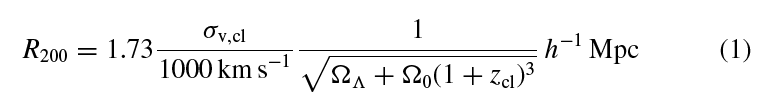 → ETG-like
→ similar color between C4 and this work
→ to remove star
For the first and second BGC candidates.
→ it is possible that the first is foreground ETG
CAS: Catalog Archive Server,
w/: with, w/o: without.
2. BCG Selection
-c>2.3, w/o Δ(u-g), w/o TARGET_GALAXY criteria.
	-The other criteria are the same.
	→If selected one is brighter than the first and second
	    candidate(s), this becomes third BCG candidate.
If the first=second=third candidate, then it is BCG. (242 obj)
Other cases, the candidates are inspected visually on 2.5’’×2.5’’ color images from DR4 CAS. (472)
Other cases, inspected visually on color images(only <2Mpc, Δz<0.01 obj, w/ other criterion). (54)
Otherwise, inspected visually on Finding Chart in CAS(only <2Mpc, Δz<0.01 obj, w/o other criterion). (65)  [242+472+54+65=833]
if BCG is not closest to the mean, they regarded these system as a substructures in other clusters. So rejected. (-101)
For the third BGC candidate.
ave(σv,cl(< 0.5, 1, 1.5, 2, 2.5h-1 Mpc
in C4 catalog)
2. New σv,cl, zcl, R200
They developed the iterative procedure:


If galaxy_i is R<2Rstart from the new BCG and zi-zclC4<0.025, they(i=1,…,N) are regarded as ‘cluster’ in first iteration.
σv,cl  in first-cluster is σv,cl = (Σi=1N|zi-zclC4|/N) c. (limited to σv,cl<500 km/s)


From galaxy_ j that meets |vj /c| = |(zj-zclC4)/(1+zclC4)| < 3σv,cl and R<R200 from the BCG, zcl and σv,cl in first-cluster re-determined by using the biweight estimator(Beers+’90). 
zcl & σv,cl → |vj /c| & R200 → zcl & σv,cl → to δzcl & δσv,cl < 0.001.
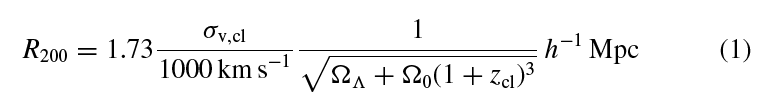 ’
Rstart
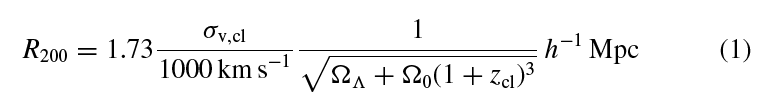 2. Selection results
If one ‘cluster’ has only two or three galaxies, they discarded it.
As a result, the number of BCGs(clusters) is 625.
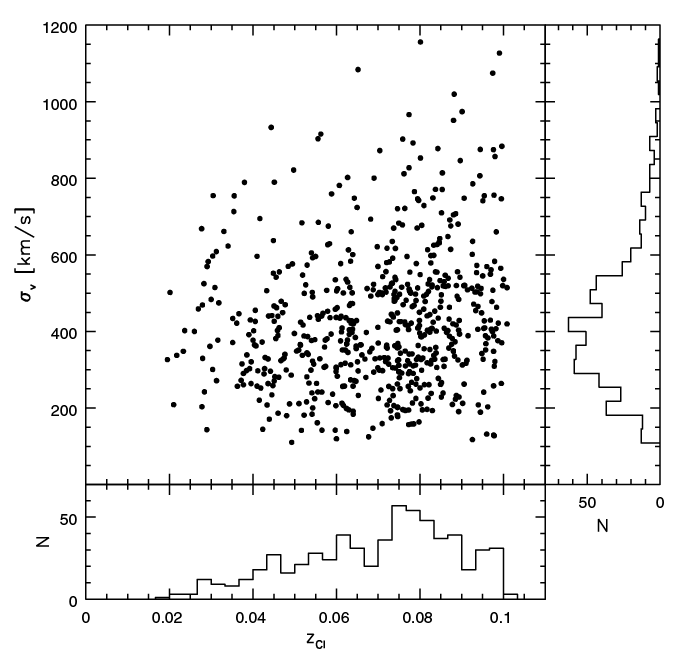 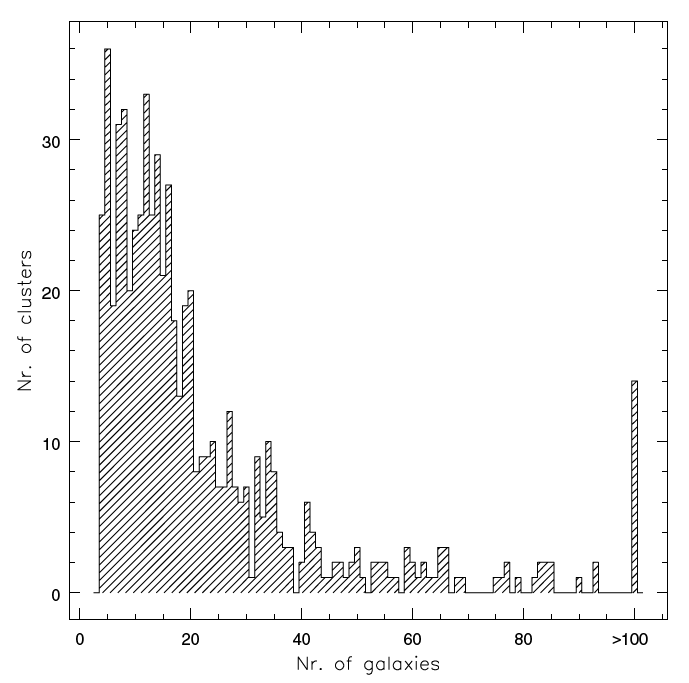 σv,cl  [km/s]
Number of clusters
zcl
Number of galaxies
3. BCG image
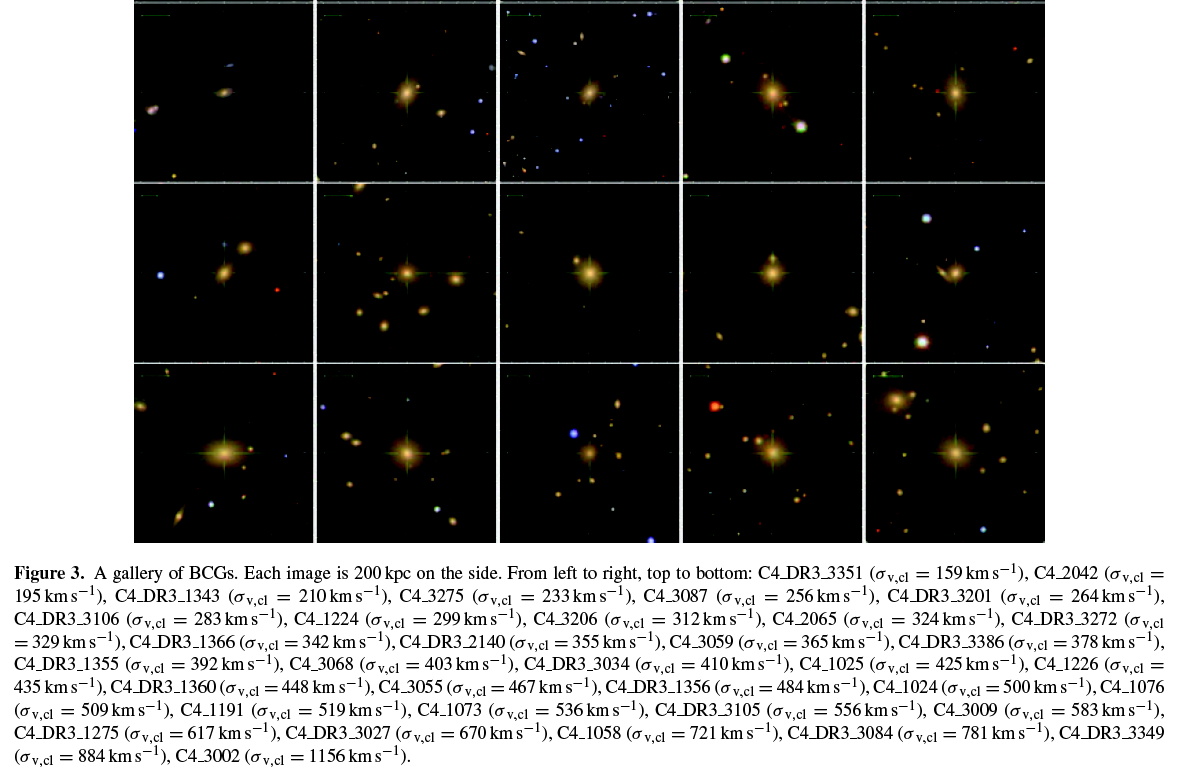 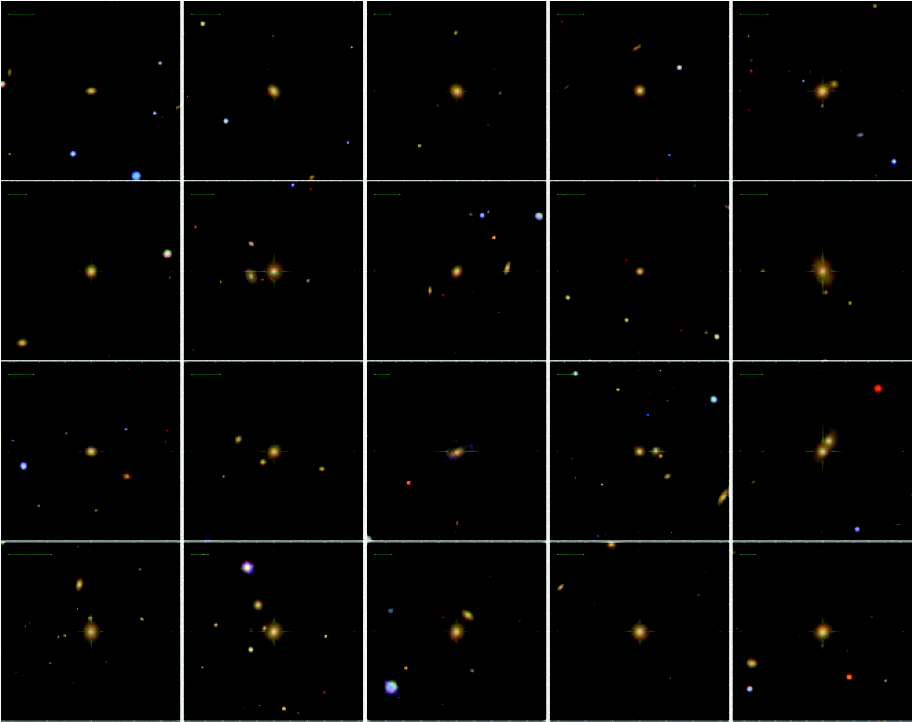 4. BCG vs. non-BCG control sample
Closest neighbor in 3 parameter space:
	log(M*/M☉), z, g-r
Upper BCG-M* limit: log(M*/M☉)<11.3.
	-BCGs are from DR3, comparison non-BCGs are from DR4
	→ possible DR4-BCGs in comparison non-BCGs.
	-small number of non-BCGs in high-M* end.
Comparison Sample 3-phot(CS3p)
Comparison Sample 3-spec(SC3s)
	-w/o color and fracDeV, w/ upper M* limit.
CS1p
CS1s
	-w/ Mg-Mr>0.75 and fracDeV_r>0.8, w/o upper M* limit.
For comparison
in physical properties.
For comparison
in ETG scaling relations.
→ to select ETGs
5-1. BCG vs. non-BCG (SC3p)
log(1-CL), CL in KS-test.
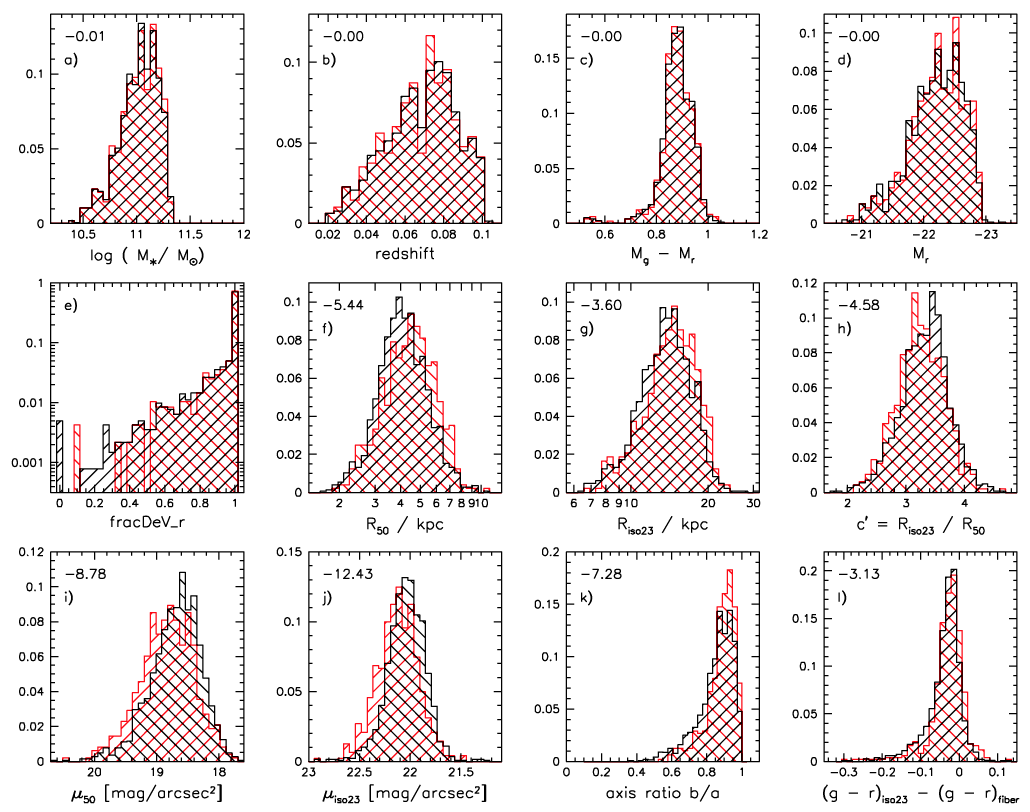 The same distribution by sample construction.
More extended
 in BCGs
Larger in BCGs
More strong color grad in non-BCGs
More diffuse in BCGs
5-2. BCG vs. non-BCG (CS3s)
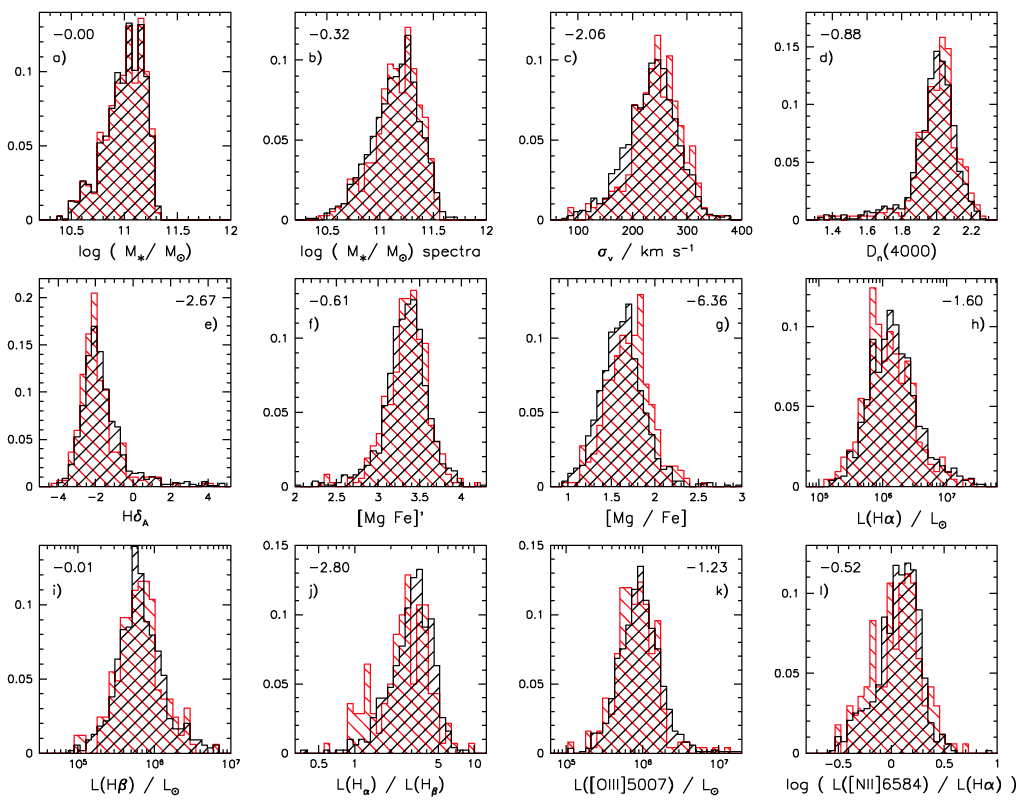 Larger σ*
In BCGs.
Same!
Same?
Same.
Slightly smaller
in BCGs.
Larger
in BCGs.
6-1. Size-luminosity relation (SC1p)
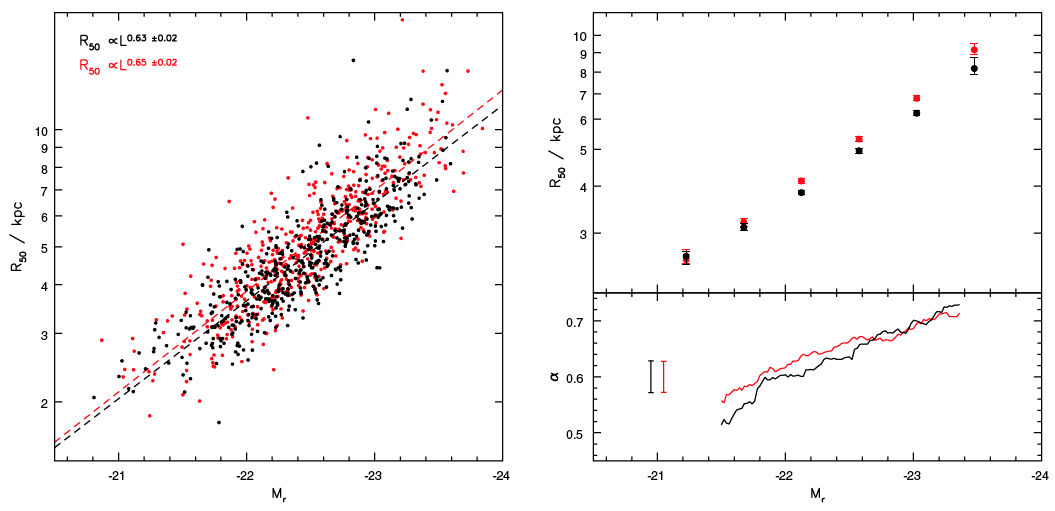 Non-BCG
BCG
R50∝Lα:
Larger R50 in BCGs.
α increases with Mr,
slightly larger α in BCGs.
6-2. Dynamical to stellar mass ratio
Aperture correction:
A

Dynamical mass from observation(& Virial theorem):

If NFW(’97) DM profile and Hernquist(’90) LM profile are assumed, dynamical mass becomes

A
M’dyn,50/M*,50 is . . .
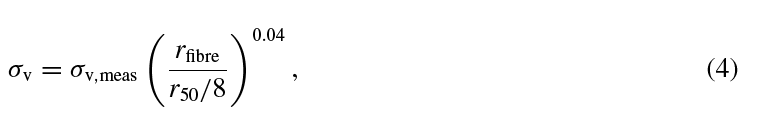 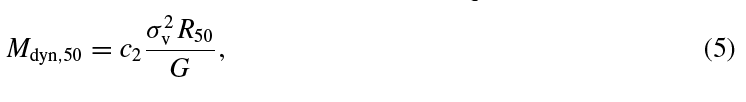 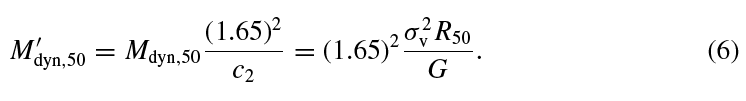 6-2. Dynamical to stellar mass ratio
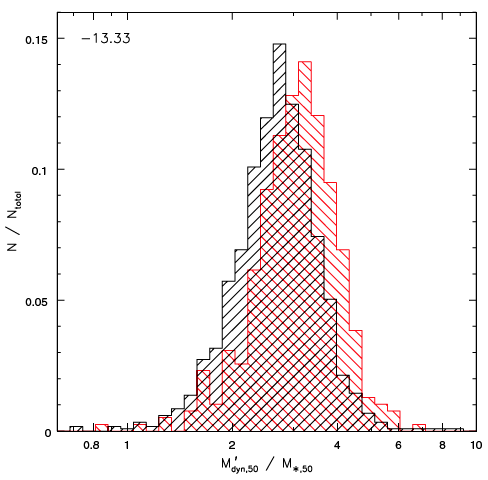 Non-BCG
BCG
log(1-CL)
Nbin/Ntotal
M’dyn,50/M*,50
Larger ratio in BCGs → larger contribution from MDH?
6-3. Fundamental Plane (CS1s)
Generic FP relation is

	where a~1.2-1.6, b~0.8.
Theoretical(from Virial theorem) FP is




	So, a=2, b=1.
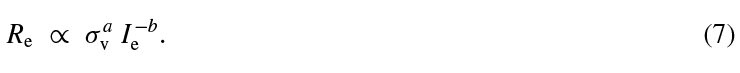 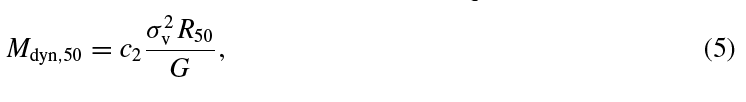 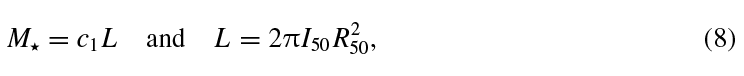 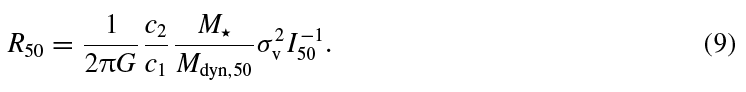 (a has large scatter, b has small scatter)
(they assumed bBCGs is the same as bCS1s )
6-4. Fundamental Plane (CS1s)
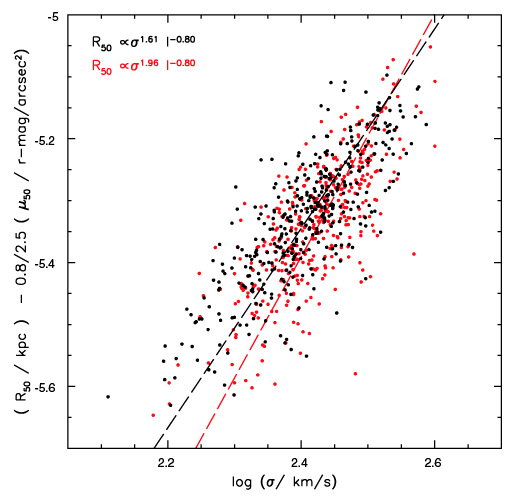 Non-BCG
BCG
aBCGs=1.96
aCS1s=1.61
BCGs with small R50/high μ/high σ* deviate from generic FP.
6-4. Fundamental Plane
μe-Re: Kormendy relation.
L(Re,Ie)-σv: Faber-Jackson relation.
Generic FP relation is

	where a~1.2-1.6, b~0.8.
Theoretical(from virial theorem) FP is




	So, a=2, b=1. (If c1, c2, M*, Mdyn,50 are const)
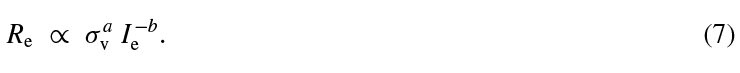 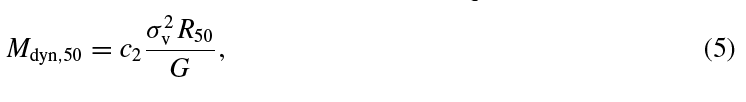 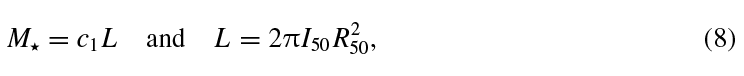 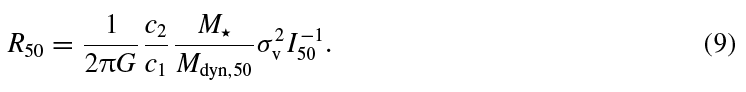 This pre-factor varies for different ETGs?
(the ‘tilt’ of the FP)
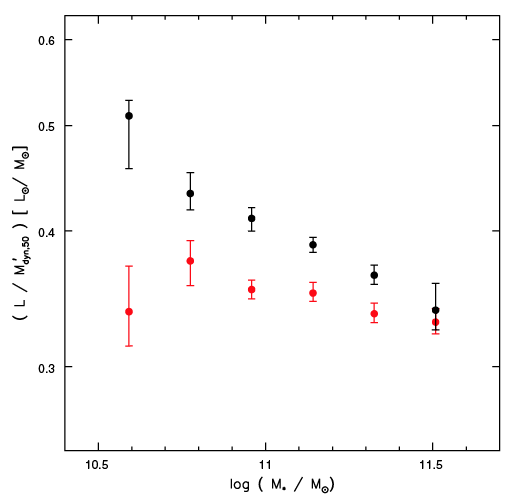 Non-BCG
BCG
Generic FP
Theoretical  FP expects const.
注) パワポフィット
BCG FP
Large difference at low-M*:
→ BCG FP is different from generic FP especially at low-M*.
Smaller pre-factor variation in BCG FP:
→ BCG FP is more close to theoretical FP.
6-5. Faber-Jackson relation
Generic/theoretical FJ relation(L∝σvβ) is β~4/=4.
For this sample,
β=3.93(non-BCGs),
β=5.32(BCGs).
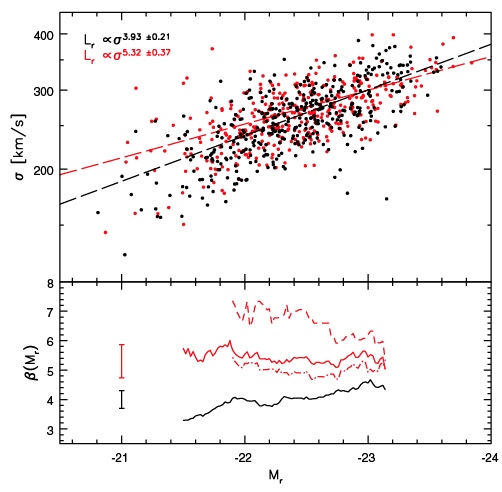 In dissipationless merger
(Boylan-Kolchin+2006),
β increases with eccentricity
of the merger orbit.
Non-BCG
BCG
members
BCG
7-1. Star formation history (CS1s)
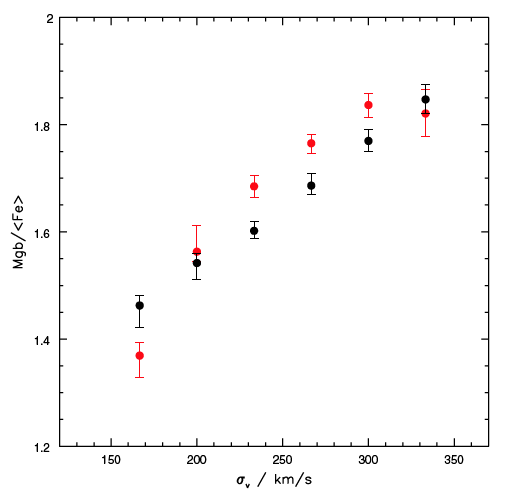 Non-BCG
BCG
Strong correlation between Mg/Fe and σ*.
Higher Mg/Fe ratio in BCGs.
→ shorter time-scale SF.
Mgb/<Fe>
σv [km/s]
7-2. Star formation in BCGs (CS3s)
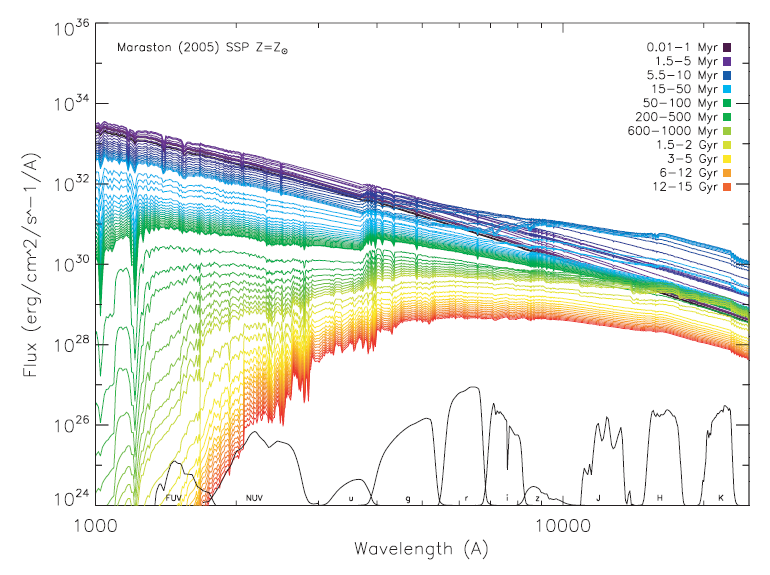 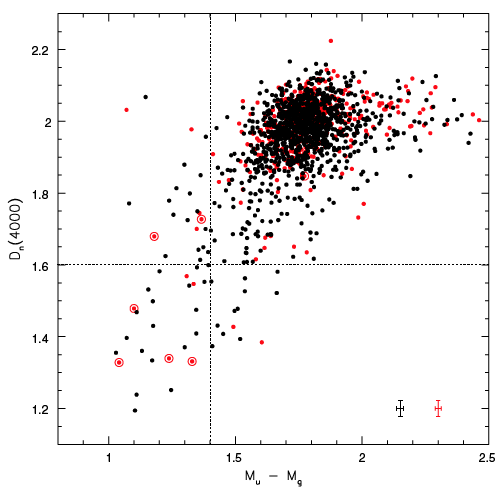 Non-BCG
BCG
Dn(4000)(SP~K, M star~few Gyr)
They don’t find enhanced SF in BCGs.
Mu-Mg(~Balmer break)
(SP~A, F star~100 Myr)
8. Emission-line ratio (CS3s)
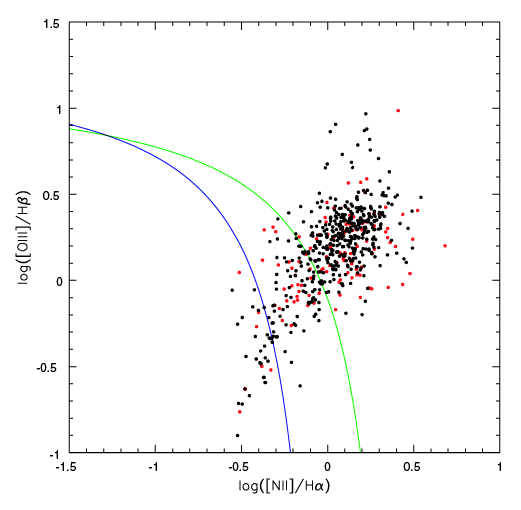 TOTAL
(30%)119/391 in BCGs
(40%)472/1173 in non-BCGs
Diagnostics to the ionization source
AGN
SF
(6%)7/119 in BCGs
(6%)29/472 in non-BCGs
TRO
(24%)29/119 in BCGs
(16%)79/472 in non-BCGs
SF
TRO
Non-BCG
BCG
AGN
(70%)83/119 in BCGs
(77%)364/472 in non-BCGs
Lower optical-activity fraction in BCGs.
EL-ratio distribution is the same.
DR4 full sample
Kewley+06, MNRAS, 372, 961
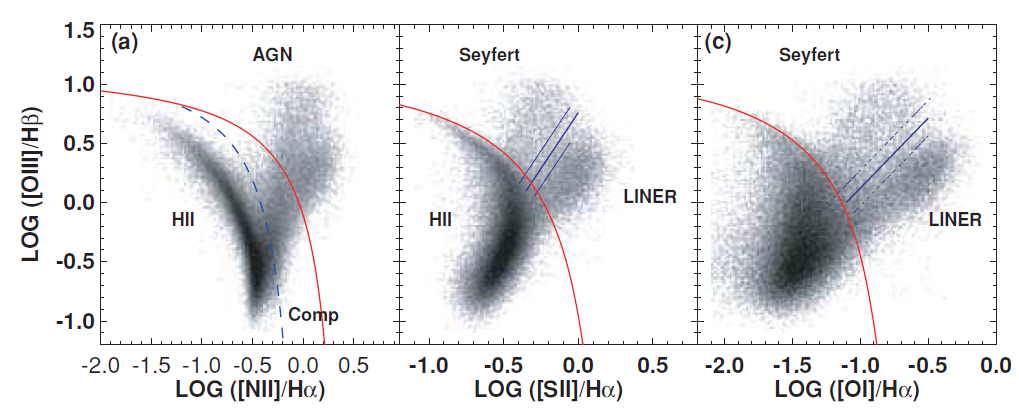 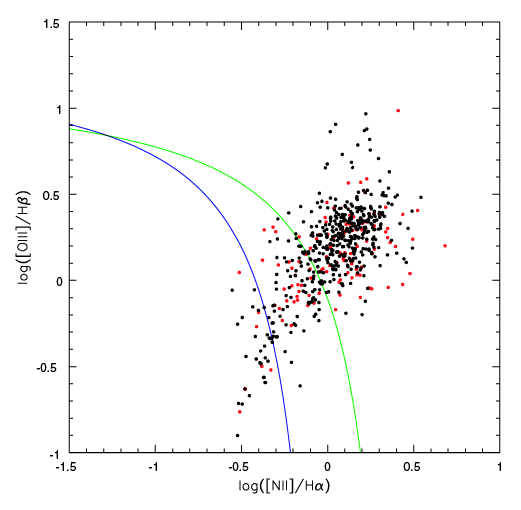 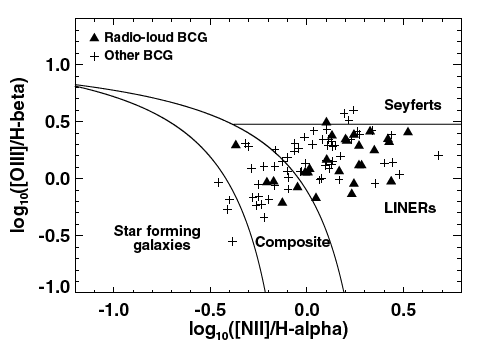 (Best+07)
DR3 BCGs
DR3 RL-BCGs
Almost the same?
9-1. RL-AGN fraction in BCGs
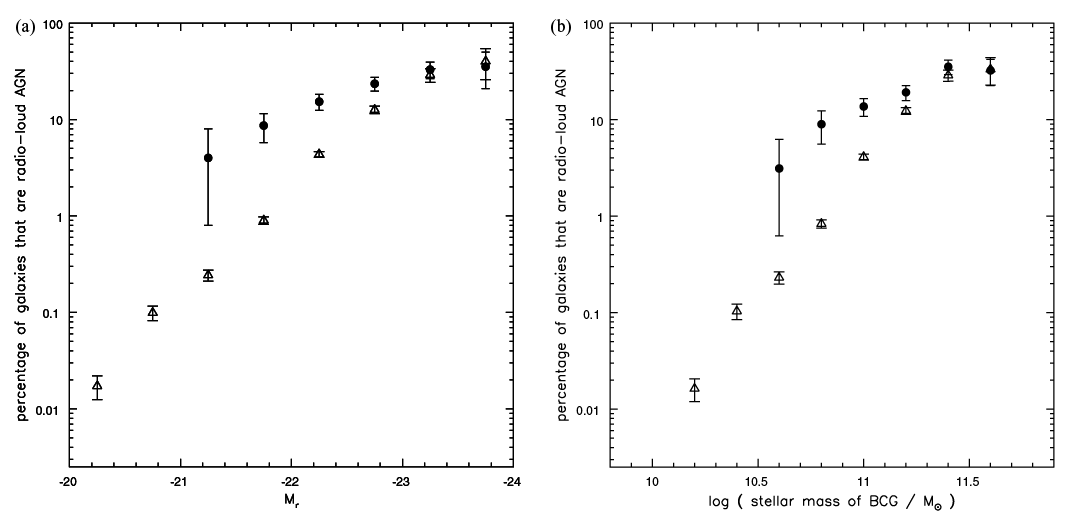 △: All galaxies,
●: BCGs.
△: All galaxies,
●: BCGs.
Log(M*/M☉)
Mr
BCG is higher RL-fraction!
→ HδA-Dn(4000) plane, L(1.4GHz)>1023 W/Hz
→ possible radio emission from AGN(jet+lobe)!
9-2. RL-AGN % in BCGs.
Best et al., 2007, MNRAS, 379, 894
RL-BCG fraction in high/low-σv,cl cluster
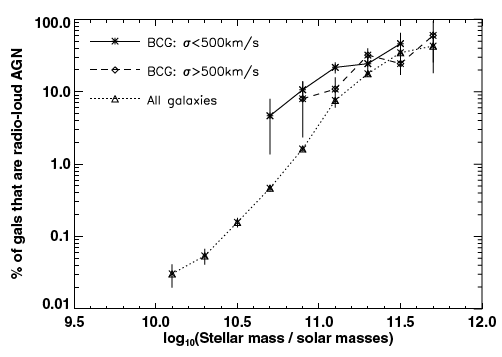 Almost same between σv,cl bin!
9-3. RL-AGN % in BCGs.
RL-% in different cluster centric radius
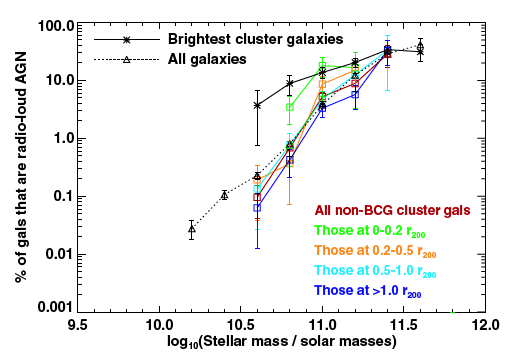 Higher RL-% in r=0-0.2r200.
Summary  (BCG vs. non-BCG)
BCG vs. non-BCG: M*, z, g-r, controlled sample.
More diffuse, extended surface brightness.
Larger σ* & M’dyn,50/M*,50 & a(in FP) &  β(in FJ).
BCG FP is different from that of non-BCG in low-M*.
BCG FP is more close to theoretical FP.
Larger Mgb/<Fe>.
Slightly negative larger HδA.
Lower optical-activity fraction.
EL-ratio typical of high-M* galaxies.
Higher RL-AGN fraction.